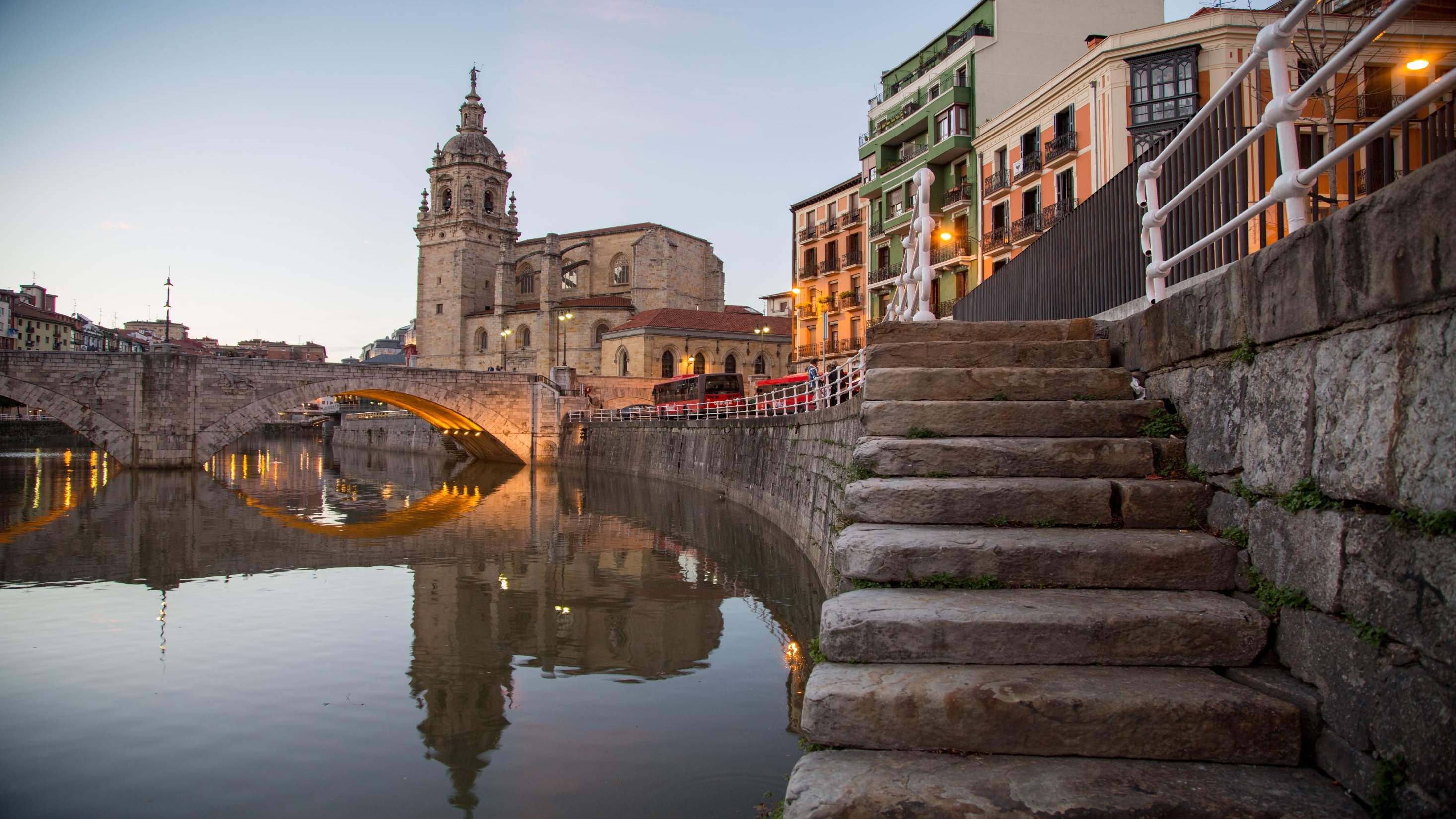 EUSKALDUNA
CONFERENCE CENTER
OCTOBER 1-3,
2018
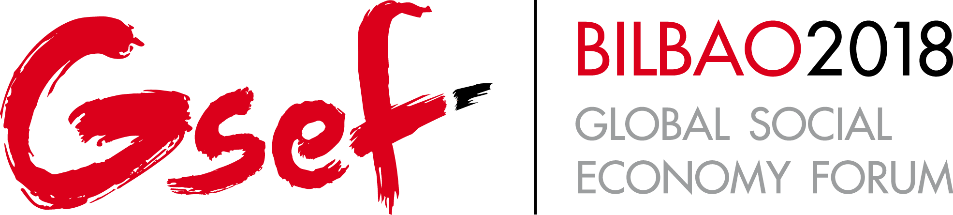 Social Economy and Cities
Values and
competitivenessfor an inclusive and sustainable local
development
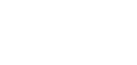 www.gsef2018.org